Autonomous Cyber-Physical Systems:Sensing and Perception
Fall 2023 CS 513.
Instructor: Jyo Deshmukh
Some important sensors for autonomy
Inertial Measurement Units
Vision-based (Camera) sensors
LiDAR
Not discussed:
GPS
RADAR
SONAR
Audio
2
Basics of IMUs
Inertial Measurement Units or IMUs: part of an Inertial Navigation System
Use accelerometers and gyroscopes to track position and orientation of an object relative to start position, orientation and velocity
Typically: 3 orthogonal rate-gyroscopes measuring angular velocities, and 3 accelerometers measuring linear accelerations (along the 3 axes)
3
Inertial navigation
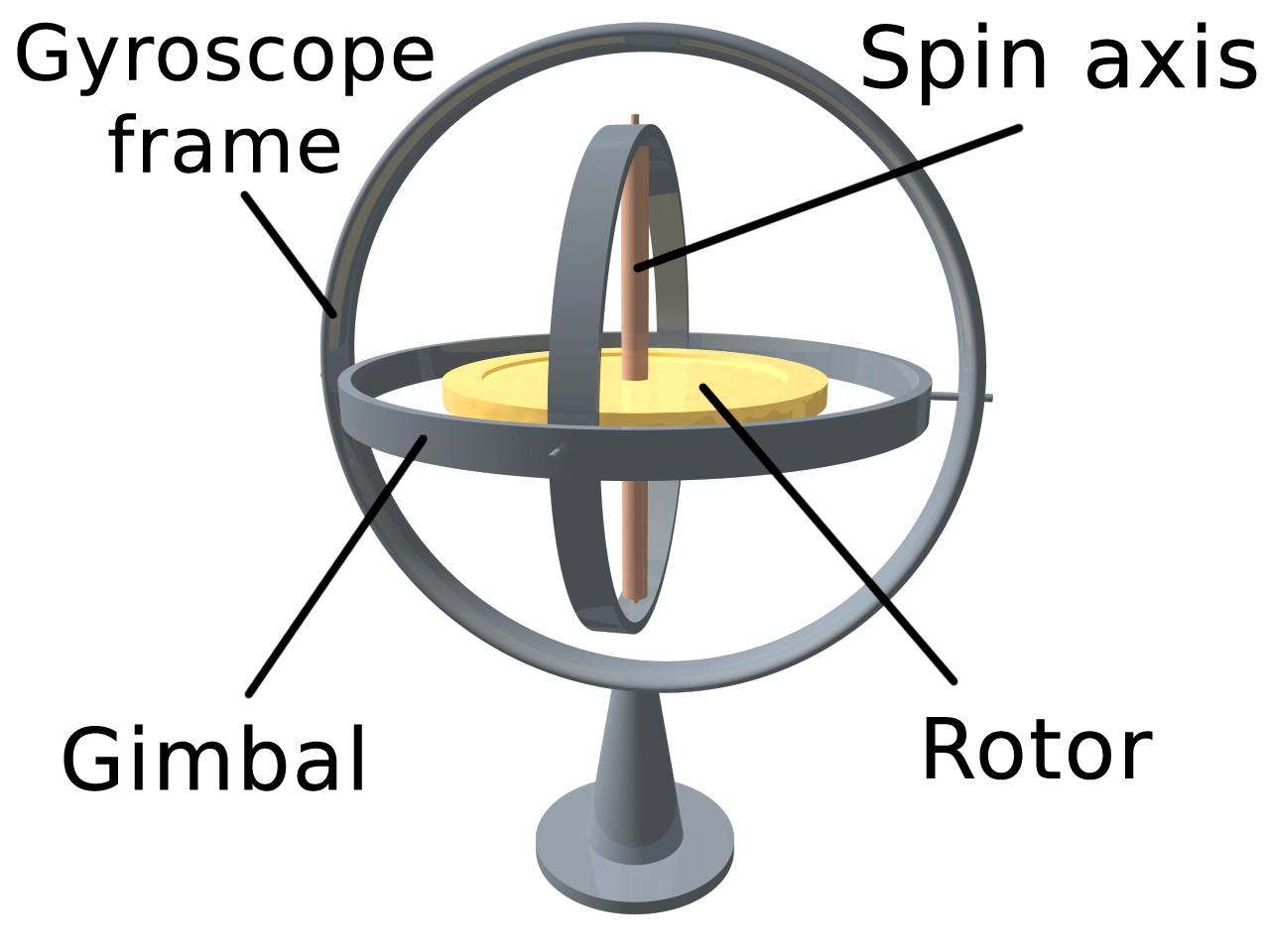 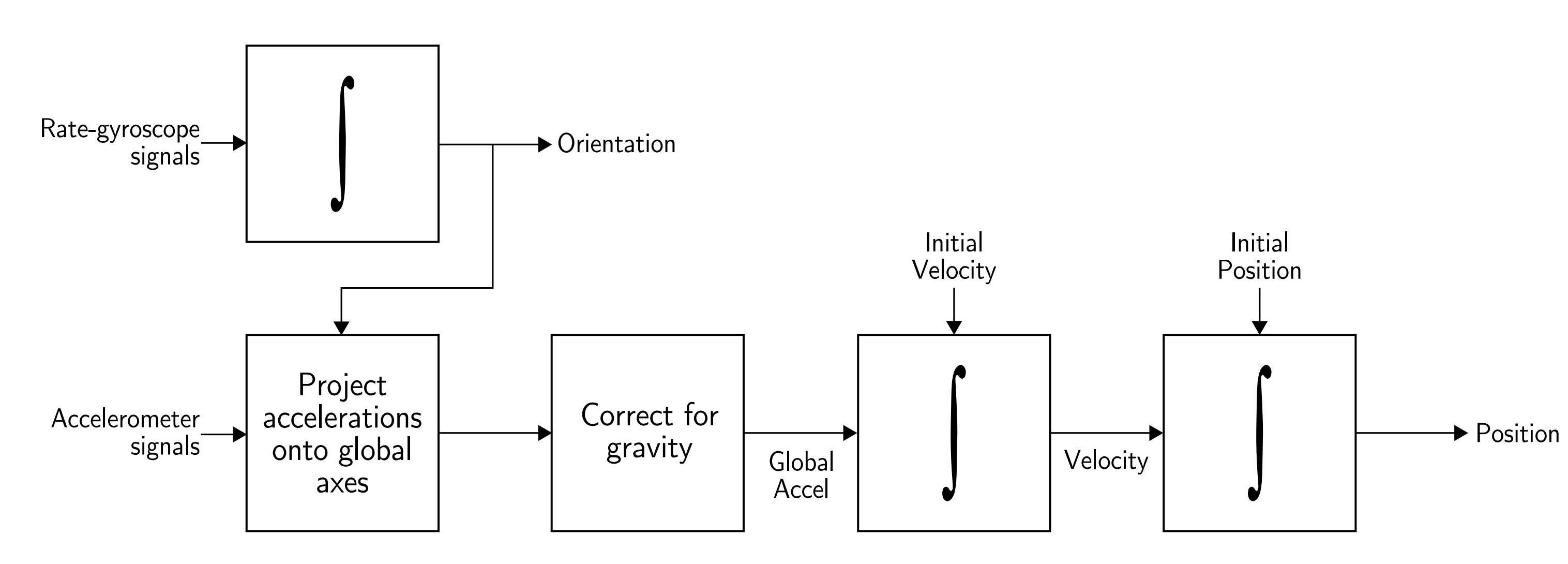 4
IMU equations
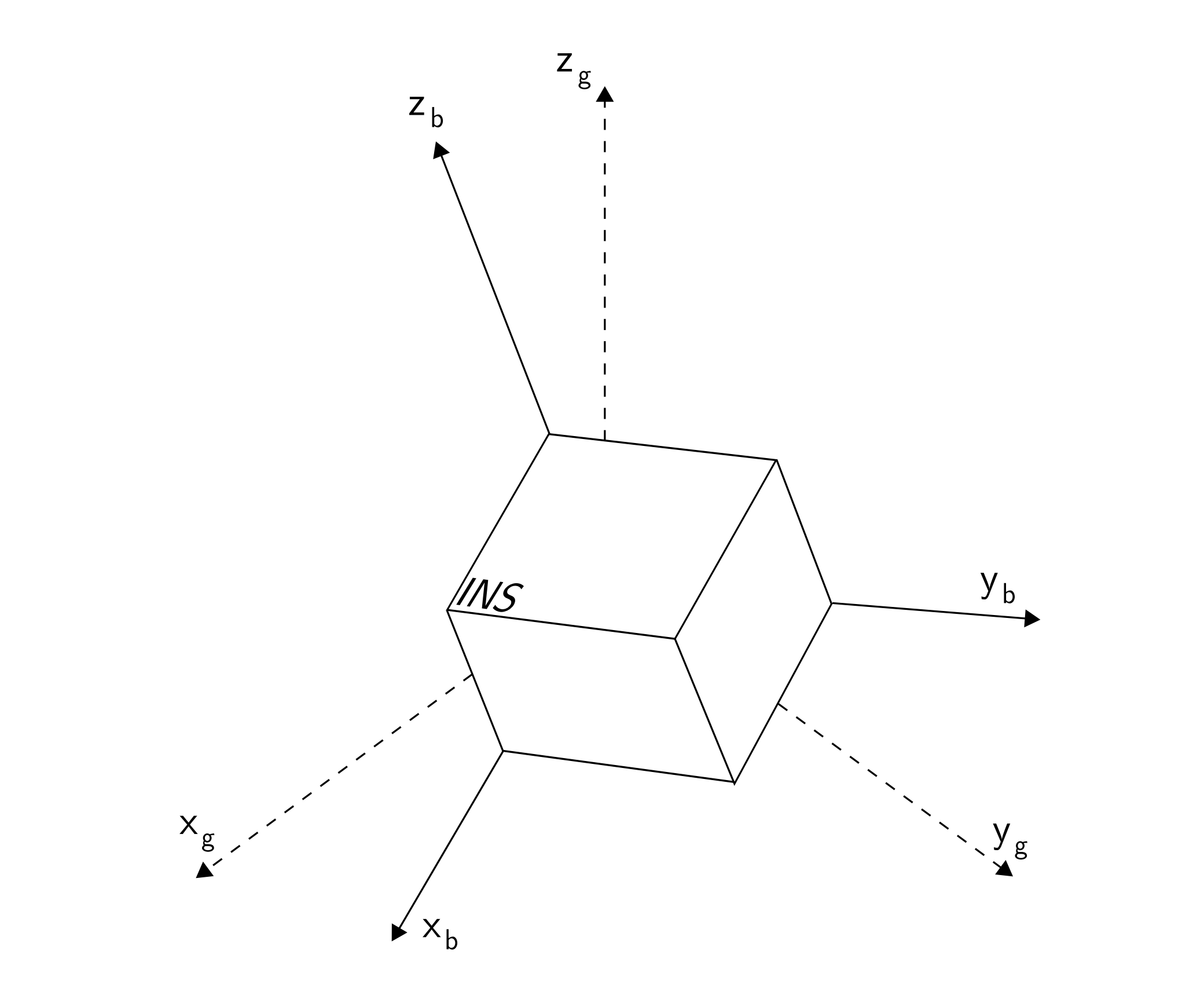 Body Frame vs. Global Frame
Image from [1]
5
IMU equations continued
6
IMU equations
7
Basics of LiDAR
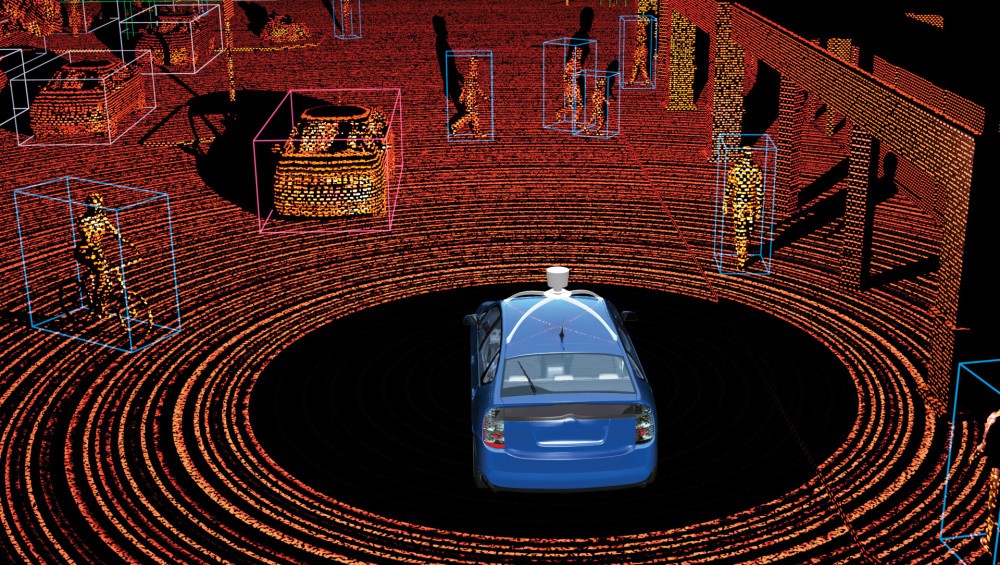 8
Detection algorithms for video/spatial data
Detection of segmented clusters from LIDAR data is done using traditional machine learning algorithms as well as deep learning
Detection from images (camera data)
Lane line marking detection
Drivable path detection
Object detection
Distances to obstacles
Semantic segmentation
Scenario identification
9
Convolutional Neural Networks
Inspired by visual cortex in animals
Learns image filters that were previously hand-engineered
Basic intuitions for CNNs: 
Images are too large to be monolithically processed by a feedforward neural network (1000x1000 image = 106 inputs, which means the weight matrix for the second layer is proportional to at least 106!)
Data in an image is spatially correlated
CNN divided into several layers with different purposes
10
Convolutional layer
Receptive field
First layer is a convolutional layer
Convolutional layer contains neurons associated with sub-regions of the original image
Each sub-region is called receptive field
Convolves the weights of the convolutional layer with each cell in receptive field to obtain activation map or feature map
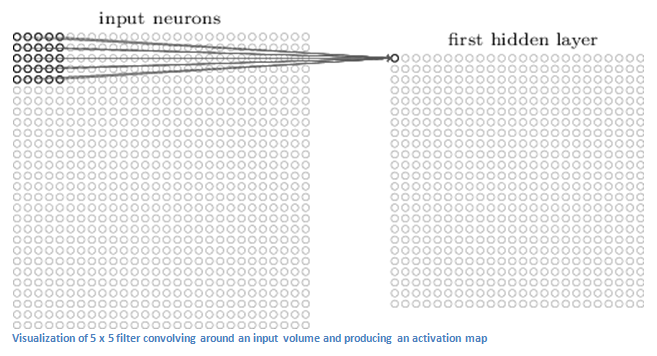 Image from [1]
11
“Convolution”
12
Purpose of convolutional layer
Convolutional layer applies a filter to the pixels within its receptive field
This allows identifying low-level features (curves, straight lines, etc.)
The outputs of the first convolutional layer can be thought of as having a “high value” when a particular feature is detected and a “low value” otherwise
Second convolutional layer allows learning higher-level features (e.g. semi-circles, angles etc.)
Second convolutional layer has a bigger receptive field (as it is able to simultaneously correlate over outputs of first layer)
By “convolving” over the feature map, output of second layer tries to connect higher level features
13
More insights about convolution
Convolution operation basically helps implement three ideas:
Sparse interactions (between layers)
Parameter sharing
Equivariant representations

Sparse interaction:
By using a kernel function that is smaller than input, not all outputs of the first layer interact with all inputs
This reduces the cost of doing matrix multiplication
14
More insights about convolution
15
CNN architecture
Next layer
Convolutional Layer
Pooling stage
Detector stage
Convolution stage (Affine transform)
Picture from [2]
Input to layer
16
Pooling stage
Pooling function replaces the output of a layer at a certain location with a summary statistic of the nearby outputs
E.g., max pooling reports maximum output within a rectangular neighborhood
Other pooling functions include average, L2 norm, weighted average etc.
Pooling helps representation be approximately invariant to small translations 
By pooling over outputs of different convolutions, features can learn which transformations to become invariant to (e.g., rotation etc.)
17
Fully connected layers
CNNs may have some fully connected layers before the final output
These layers allows performing higher-level reasoning over different features learned by the previous convolutional layers
Various kind of convolution functions, pooling functions and detection functions are possible, giving rise to many different flavors
Number of convolutional layers can be varied depending on complexity of features to be learned
18
R-CNN[3]
R-CNN, Fast R-CNN and Faster R-CNN are specific architectures that help with object detection
Objective is to obtain from an image:
A list of bounding boxes
A label assigned to each bounding box
A probability for each label and bounding box
The key idea in R-CNNs is to use region proposals and region of interest pooling
19
R-CNN, Fast-RCNN, Faster-RCNN
R-CNN
Scan image for possible objects (using selective search)
Generating region proposals (bounding boxes where possible objects may lie)
Run a CNN on region proposals
Take output of each CNN and feed it to an SVM to classify the region
Fast-RCNN
Replace SVM with a softmax layer 
Faster-RCNN
Replaces slow selective search algorithm with a fast neural net
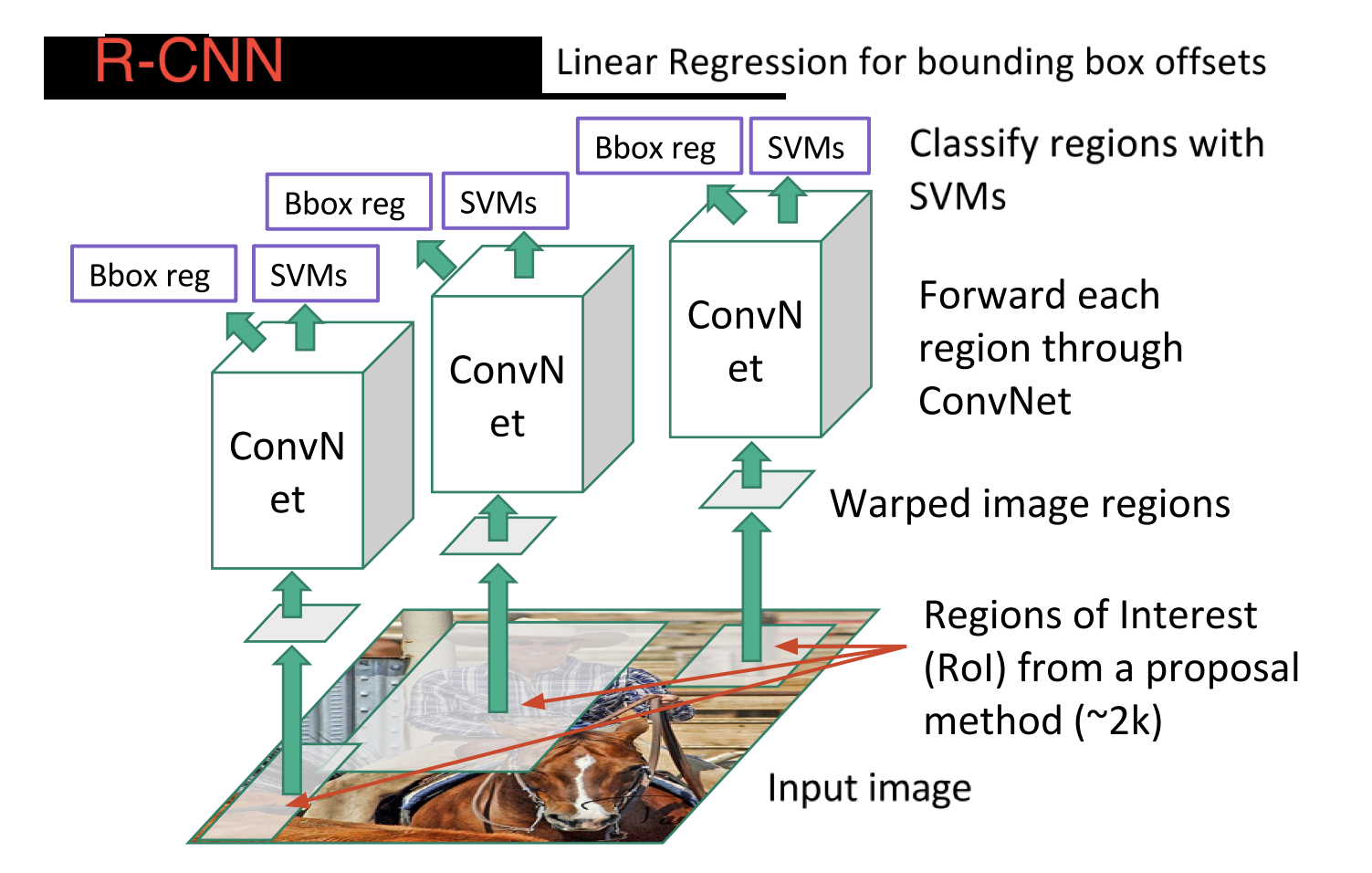 20
YOLO algorithm (You Only Look Once)
YOLO is one of the fastest real-time detection algorithms (See [4,5,6])
R-CNN etc. are algorithms that leverage classifiers and localizers to perform detection
YOLO applies a single neural network to the entire image
Network divides image into regions and predicts bounding boxes and probabilities for each region
Bounding boxes are weighted by predicted probabilities
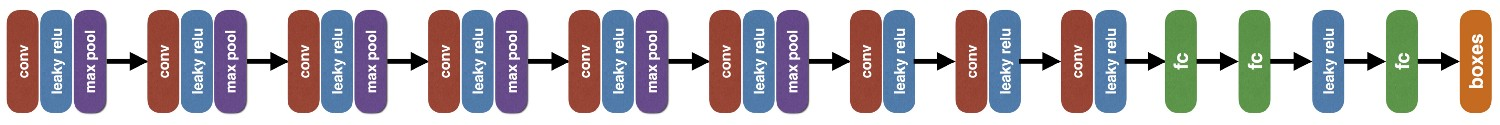 21
Localization
Most common approach is to use odometry + GPS + Kalman filter
This becomes unreliable in urban environments, tunnels, tall buildings etc. where GPS signal quality is poor
Map-aided localization:
Use local features to achieve precise localization
SLAM (simultaneous localization and mapping): most popular approach
22
Main steps in SLAM
ACPS moves reaching a new point of view of its location
Motion model captures car motion, but could be inaccurate because of actuation errors
ACPS discovers interesting features in the environment that need to be incorporated into the map
Features are called landmarks; because of sensor errors, positions of landmarks will be uncertain. 
Mathematical model to determine position of landmarks from observation is called inverse observation model
23
Main steps in SLAM (continued)
ACPS observes previously mapped landmarks and uses them to correct its self-localization and positions of landmarks in the map
Localization and landmark uncertainties decrease
Predict values of measurement from predicted landmark location and robot localization is called direct observation model
SLAM = above three models + an estimator (EKF is common)
SLAM viewed as a Bayesian filtering problem
24
Sensor Fusion
We already learned about Kalman filter that can help do sensor fusion for localization using INS and GPU
Sensor fusion for camera and LiDAR data requires new algorithms
Centralized algorithms based on conditional random fields, Markov random fields, and decentralized algorithms based on boosting and Gaussian mixture models have been explored
Deep learning is also being explored for doing sensor fusion
Note: these approaches are exploratory, and there is no standard algorithm accepted by all
25
References
[1] Understanding CNNs: https://adeshpande3.github.io/A-Beginner%27s-Guide-To-Understanding-Convolutional-Neural-Networks/
[2] I. Goodfellow, Y. Bengio, A. Courville, Deep Learning, MIT Press.
[3] https://towardsdatascience.com/deep-learning-for-object-detection-a-comprehensive-review-73930816d8d9
[4] https://towardsdatascience.com/yolo-you-only-look-once-real-time-object-detection-explained-492dc9230006
[5] https://pjreddie.com/darknet/yolo/
[6] YOLO algorithm: https://arxiv.org/abs/1506.02640
26
Bibliography
O. J. Woodman, An introduction to inertial navigation - Cambridge Computer Laboratory, https://www.cl.cam.ac.uk/techreports/UCAM-CL-TR-696.pdf
Pendleton, Scott Drew, Hans Andersen, Xinxin Du, Xiaotong Shen, Malika Meghjani, You Hong Eng, Daniela Rus, and Marcelo H. Ang. "Perception, planning, control, and coordination for autonomous vehicles." Machines 5, no. 1 (2017): 6.
S. Liu, L. Li, J. Tang, S. Wu, Jean-Luc Gaudiot, Creating Autonomous Vehicle Systems, Morgan & Claypool 2018.
27
Bibliography
Pendleton, Scott Drew, Hans Andersen, Xinxin Du, Xiaotong Shen, Malika Meghjani, You Hong Eng, Daniela Rus, and Marcelo H. Ang. "Perception, planning, control, and coordination for autonomous vehicles." Machines 5, no. 1 (2017): 6.
Good introduction to Hough transform and various vision algorithms: http://aishack.in/tutorials/hough-transform-normal/
Hough transform basics: http://web.ipac.caltech.edu/staff/fmasci/home/astro_refs/HoughTrans_review.pdf
Graph-based clustering: http://vision.stanford.edu/teaching/cs231b_spring1213/slides/segmentation.pdf
MRF/CRF fundamentals https://www.cs.umd.edu/~djacobs/CMSC828seg/MRFCRF.pdf
Edge detection: https://www.swarthmore.edu/NatSci/mzucker1/e27_s2016/filter-slides.pdf
SLAM: https://people.eecs.berkeley.edu/~pabbeel/cs287-fa09/readings/Durrant-Whyte_Bailey_SLAM-tutorial-I.pdf
28